Навстречу Олимпиаде!(готовимся к ГИА)
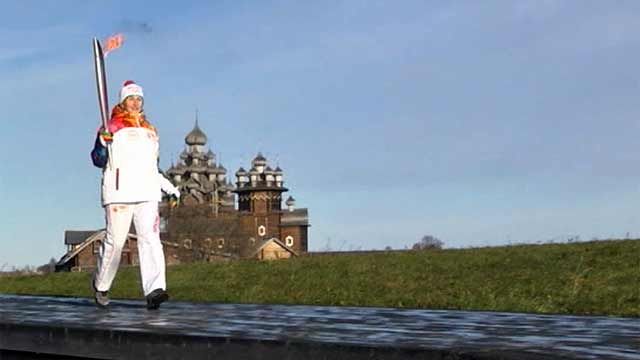 Смотр знаний по теме: «Теорема Пифагора»
http://rtg1210.ucoz.ru  – сайт Рулевой Т.Г.
Проста! Красива! Значима!
Теорема Пифагора
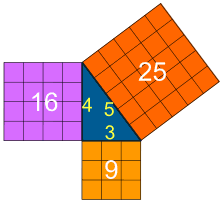 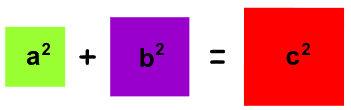 Девиз олимпийского движения:«Быстрее! Выше! Сильнее!»
Допинг-контроль. 
1. Как называются стороны прямоугольного  треугольника?
2. Теорема Пифагора.
3. Теорема, обратная теореме Пифагора.
Гимнастика для глаз
На усмотрение учителя можно провести 1или 2 раза в любое время урока, 
исходя из особенностей и возможностей учеников.
На усмотрение учителя можно провести 1или 2 раза в любое время урока, 
исходя из особенностей и возможностей учеников.
Повторный допинг-контроль. Старинные задачи
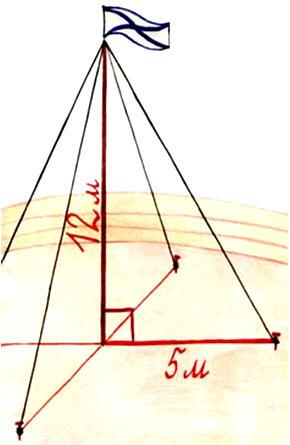 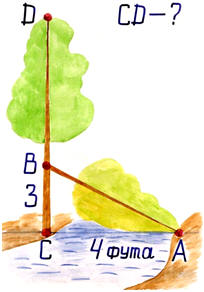 Задача из учебника "Арифметика" Леонтия Магницкого
«Случися некому человеку  к стене лестницу прибрати, стены же тоя высота есть 117 стоп. И обреете лестницу долготью 125 стоп. И ведати хочет, колико стоп сея лестницы нижний конец от стены отстояти имать."
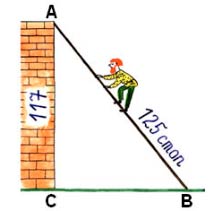 Задача индийского математика  XII века Бхаскары.
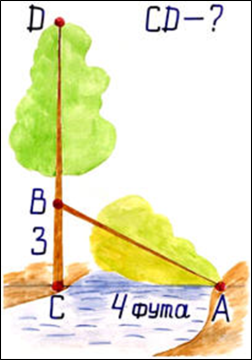 "На берегу реки рос тополь одинокий.Вдруг ветра порыв его ствол надломал.Бедный тополь упал. И угол прямойС теченьем реки его ствол составлял.Запомни теперь, что в этом месте рекаВ четыре лишь фута была широкаВерхушка склонилась у края реки.Осталось три фута всего от ствола,Прошу тебя, скоро теперь мне скажи:У тополя как велика высота?"
Советуем запомнить
Если дан нам треугольник
И притом с прямым углом,
То квадрат гипотенузы
Мы всегда легко найдем:
Катеты в квадрат возводим,
Сумму степеней находим
 И таким простым путем
К результату мы придем.
Ссылки для урока
http://www.glogster.com/tatyana1210/poster-glog-by-tatyana1210/g-6k7hkr2h5e9jkrnssaab4pf - по следам теоремы Пифагора
https://learningapps.org/303186  - по следам Пифагора
http://video.yandex.ru/users/danilowa-yulia2013/ - ссылка на видеоролик
http://www.myshared.ru/slide/485486/ - ссылка на презентацию
http://ppt4web.ru/matematika/nekotorye-primenenija-teoremy-pifagora.html  
- ссылка на применение теоремы
http://900igr.net/kartinki/geometrija/Zadachi-na-teoremu-Pifagora/001-Zadachi-na-gotovykh-chertezhakh-Teorema-Pifagora.html  - задачи по готовым чертежам 
http://pedsovet.su/load/135-1-0-12181 - тест по теме «Теорема Пифагора».